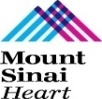 Structural Heart Live Cases
Supported by:
 Medtronic inc
  Bard Inc
  Terumo Medical Corp
Disclosures
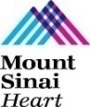 Samin K. Sharma, MD, FACC
	Speaker’s Bureau – Boston Scientific Corp., 	Abbott Vascular Inc, ABIOMED, CSI

Annapoorna S. Kini, MD, FACC
	Nothing to disclose

Allan Stewart, MD
          Nothing to disclose for today’s presentation

Gilbert Tang, MD
	 Physician proctor for Medtronic Inc
Sept 12th 2017 Structural Heart Live #19: MD, 79 yr. F
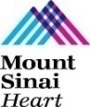 Presentation: Worsening dyspnea on exertion NYHA class III  

PMH: CAD (previous PCI), Diabetes, hypertension, hypercholesterolemia, hepatitis C, Non-hodgkins lymphoma, hypothyroidism, DJD spine

Medications: Aspirin, Rosuvastatin, Metoprolol XL, Insulin, Thyroxine. 

TTE (07/25/17): Severe AS; PG/MG/AVA = 74/50 mmHg / 0.57 cm2, Ao peak velocity = 4.3 m/s, LVEF 58%

EKG (08/23/17): SR, non-specific ST-T wave changes 

Cath (01/10/16): One vessel CAD (medical management)
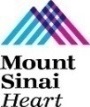 Transthoracic Echo
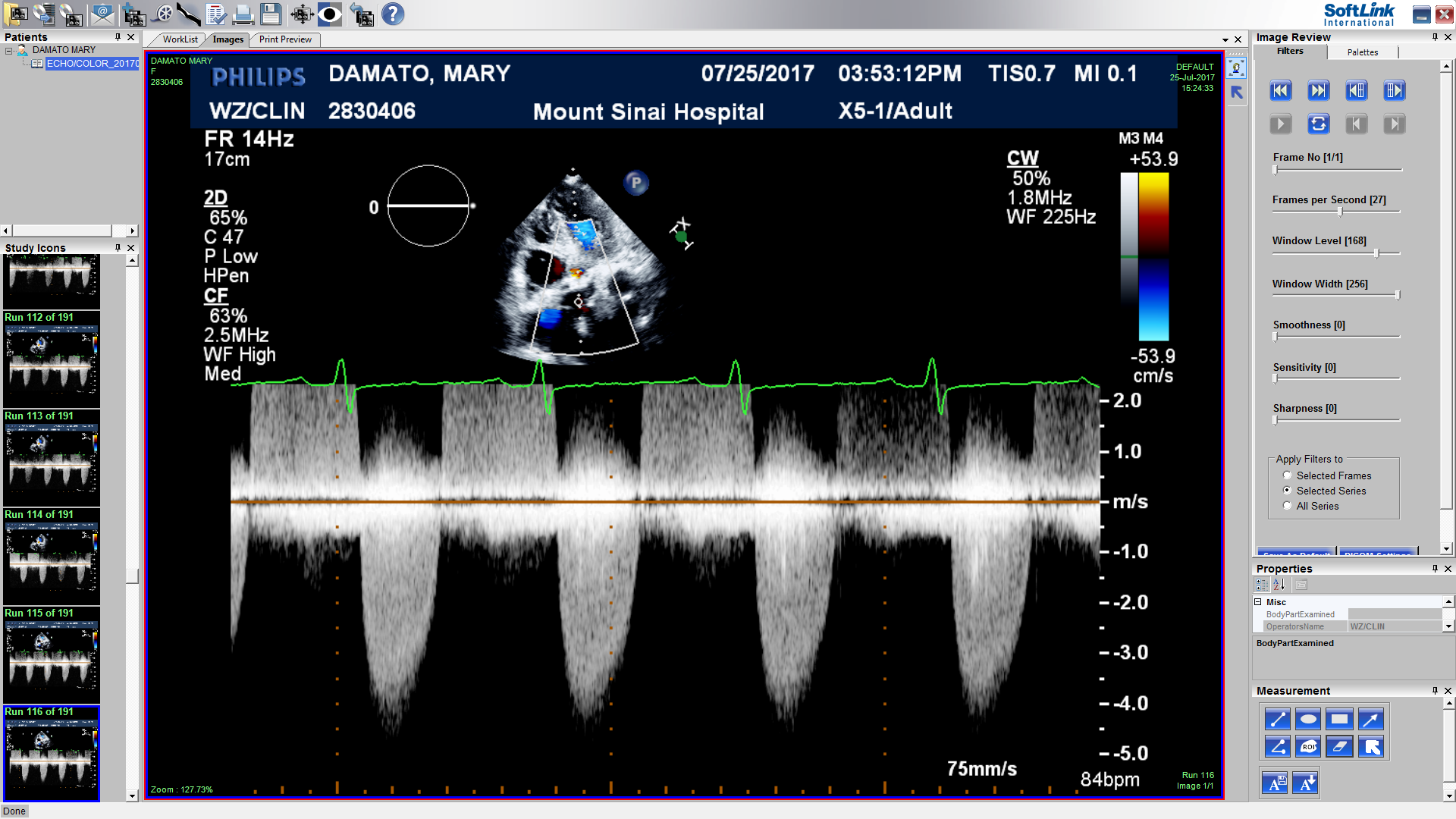 Severe aortic stenosis: peak gradient = 74 mmHg, mean gradient = 50 mmHg, Doppler valve area = 0.57cm2, Ao peak CW velocity = 4.3m/sec, LVEF 58%
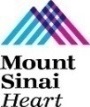 Sept 12th 2017 Structural Heart Live #19: MD, 79 yr. F
Contd….
CT Angiography: The bilateral lower extremity and left subclavian peripheral arterial accesses have minimal diameters < 6.0 mm. Right subclavian access have minimal diameters >6.0mm. 

STS risk mortality:                     3.6 % 
EuroScore II risk:                       9.5% 
Logistic Euroscore mortality:   8.9%

Course: Patient is determined to be high risk for surgical AVR due to comorbidities and frailty
CTA: Aortic Annulus
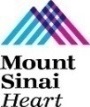 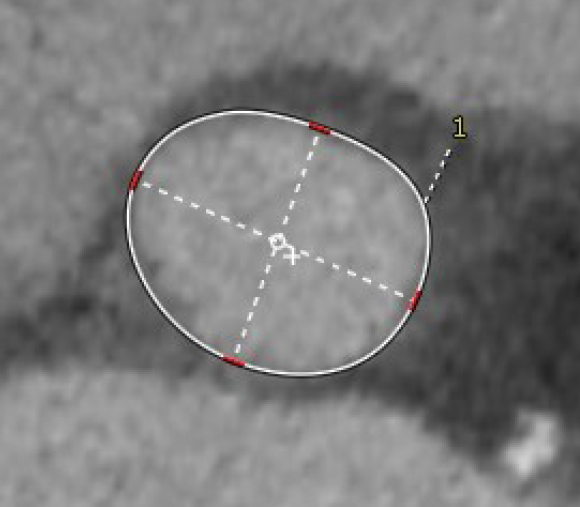 Annulus

Max: 26.0 mm
Min: 21.2 mm
Mean: 23.6 mm

Perimeter = 75.8 mm

Area = 447 mm2 

Annular angle = 45°
Annulus: 26x21mm
Perimeter: 75.8mm  °
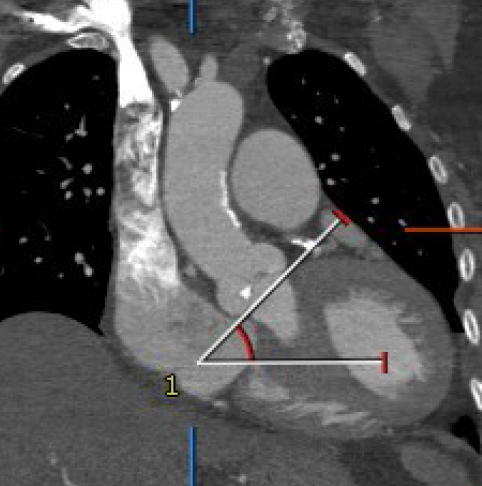 Annulus angle: 54°°
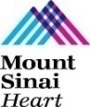 CTA: SOV, STJ, Coronary Ostia
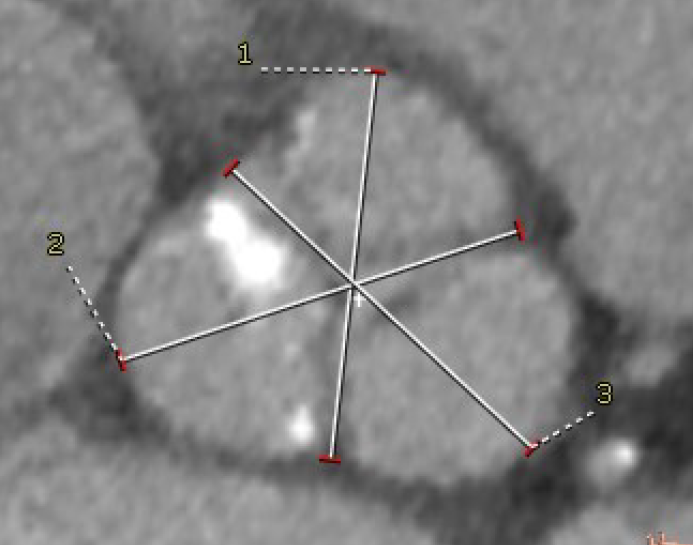 Sinus of Valsalva 
RCC = 33.5 mm
LCC = 35.2 mm
NCC = 35.9 mm

Sino-tubular junction height (above annulus) = 23.0 mm

Ascending aorta = 34x36mm
33.5mm
35.9 mm
35.2mm
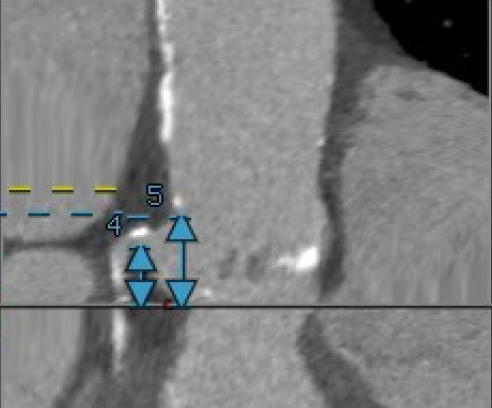 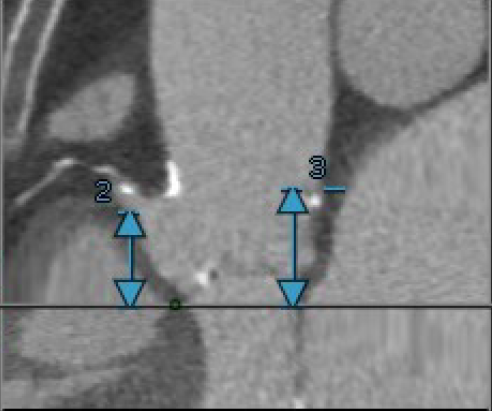 LM: 11.7 mm         RCA: 19.0 mm
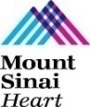 CTA: Access – 3D
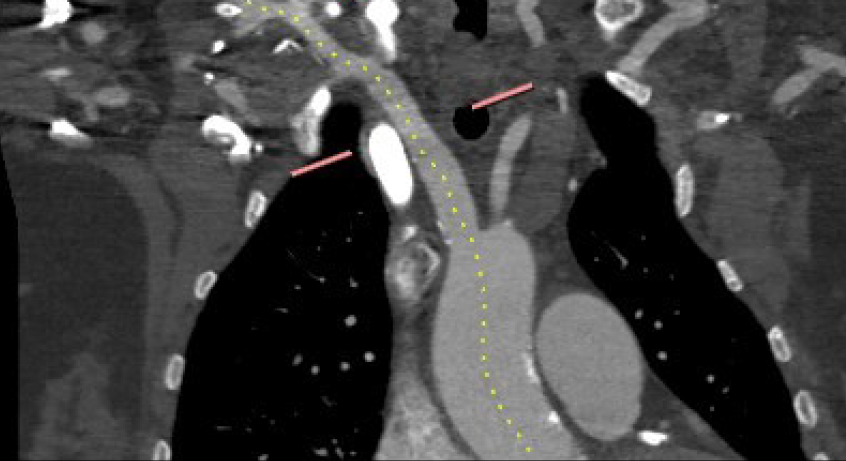 Rt Subclavian >5.5mm
9.5 mm
9.7 mm
6.4 mm
6.0 mm
7.9 mm
6.7 mm
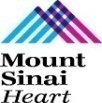 EVOLUT-R 29 MM Patient Selection Matrix
Criteria
Valve Size Selection
CoreValve Evolut R TAVR
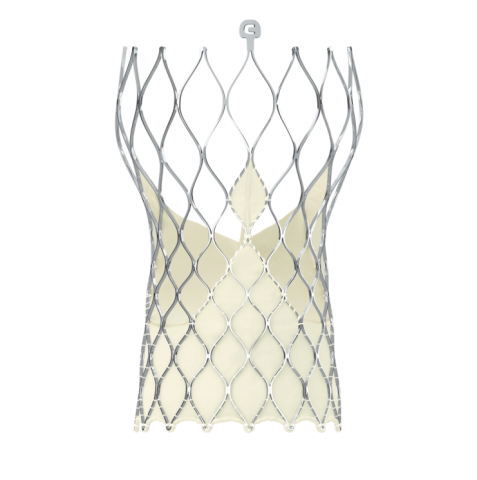 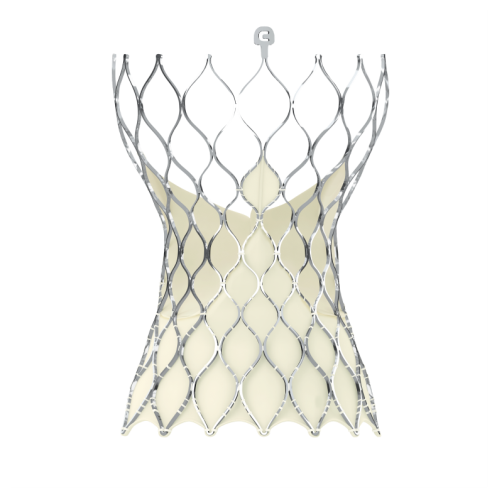 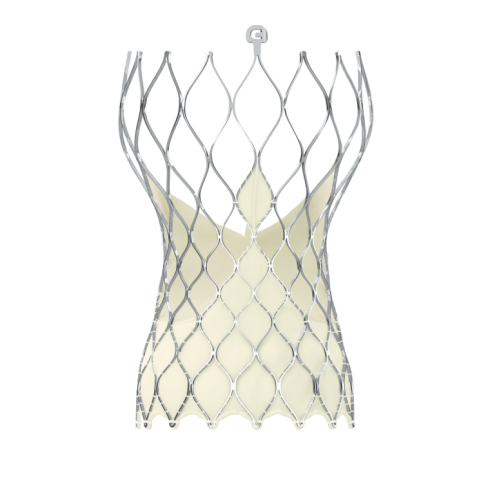 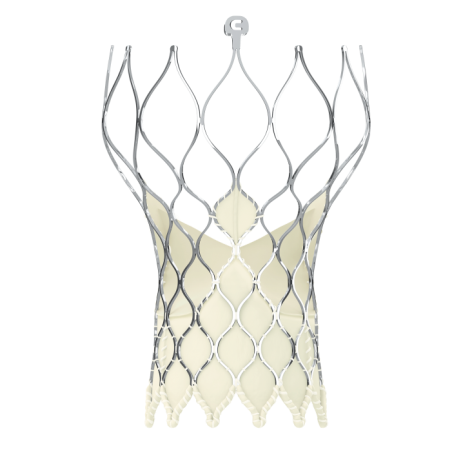 Our
Patient
23.6
75.8
35.8
23.4
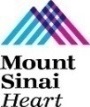 Summary of Case
- 79 year old female
- NYHA Class III
- TTE: AS – mean gradient 50 mmHg

- STS risk mortality:                     3.6% 
- EuroScore II risk:                       9.5% 
- Logistic Euroscore mortality:   8.9%

- Patient is determined to be high risk for 
   surgical AVR due to age and frailty

- For 29 mm Medtronic Evolut-R CoreValve via right subclavian cut-down.
Summary of the Advantage  and Disadvantages 
of Different Alternative Approaches for Non-TF-TAVR
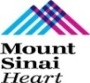 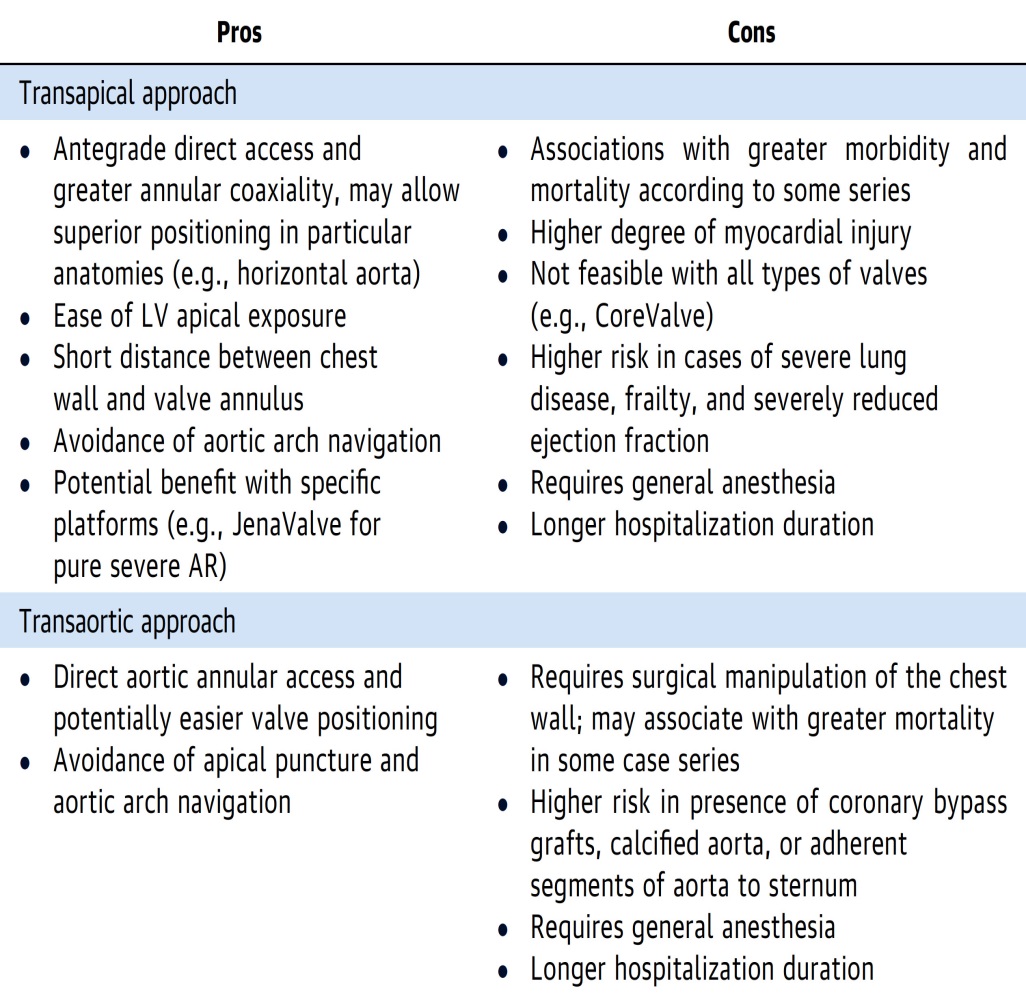 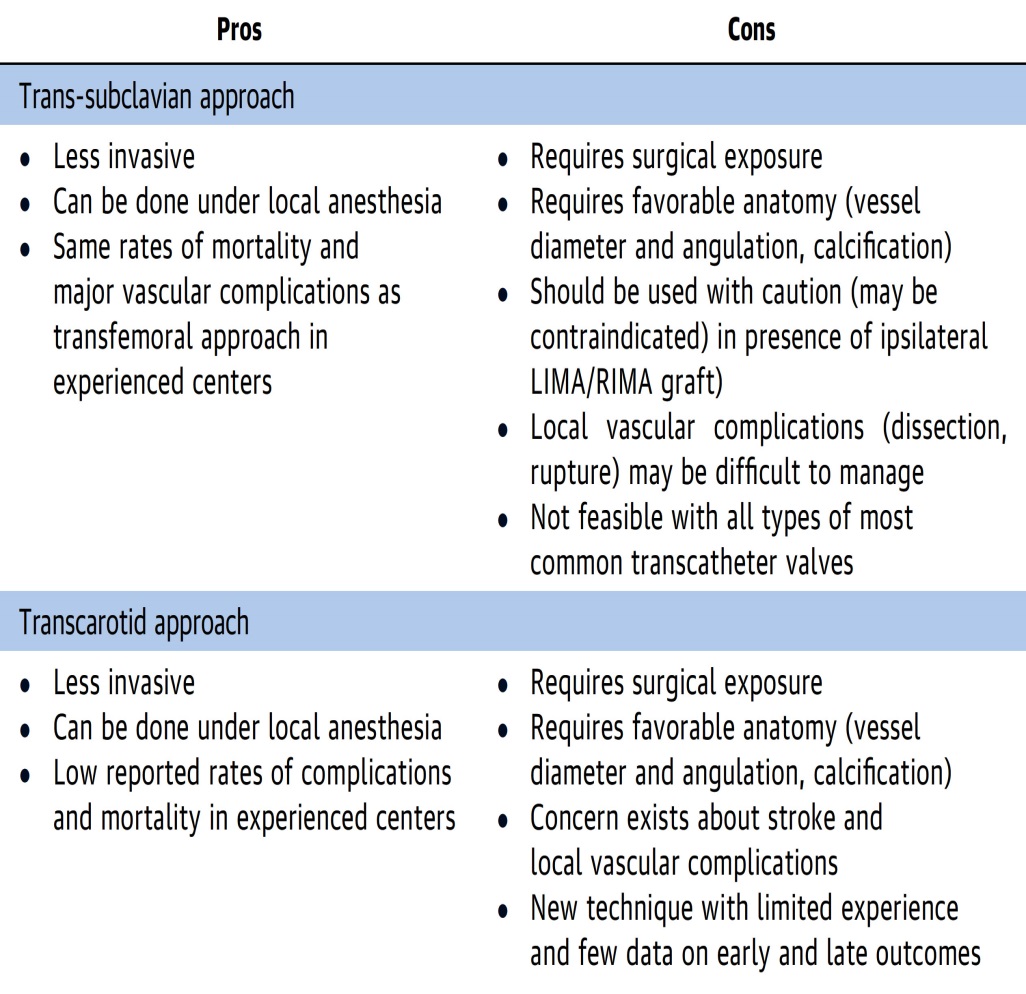 Rodés-Cabau et al., J Am Coll Cardiol 2017;69:522
Transcaval Access Technique for TAVR
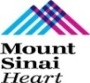 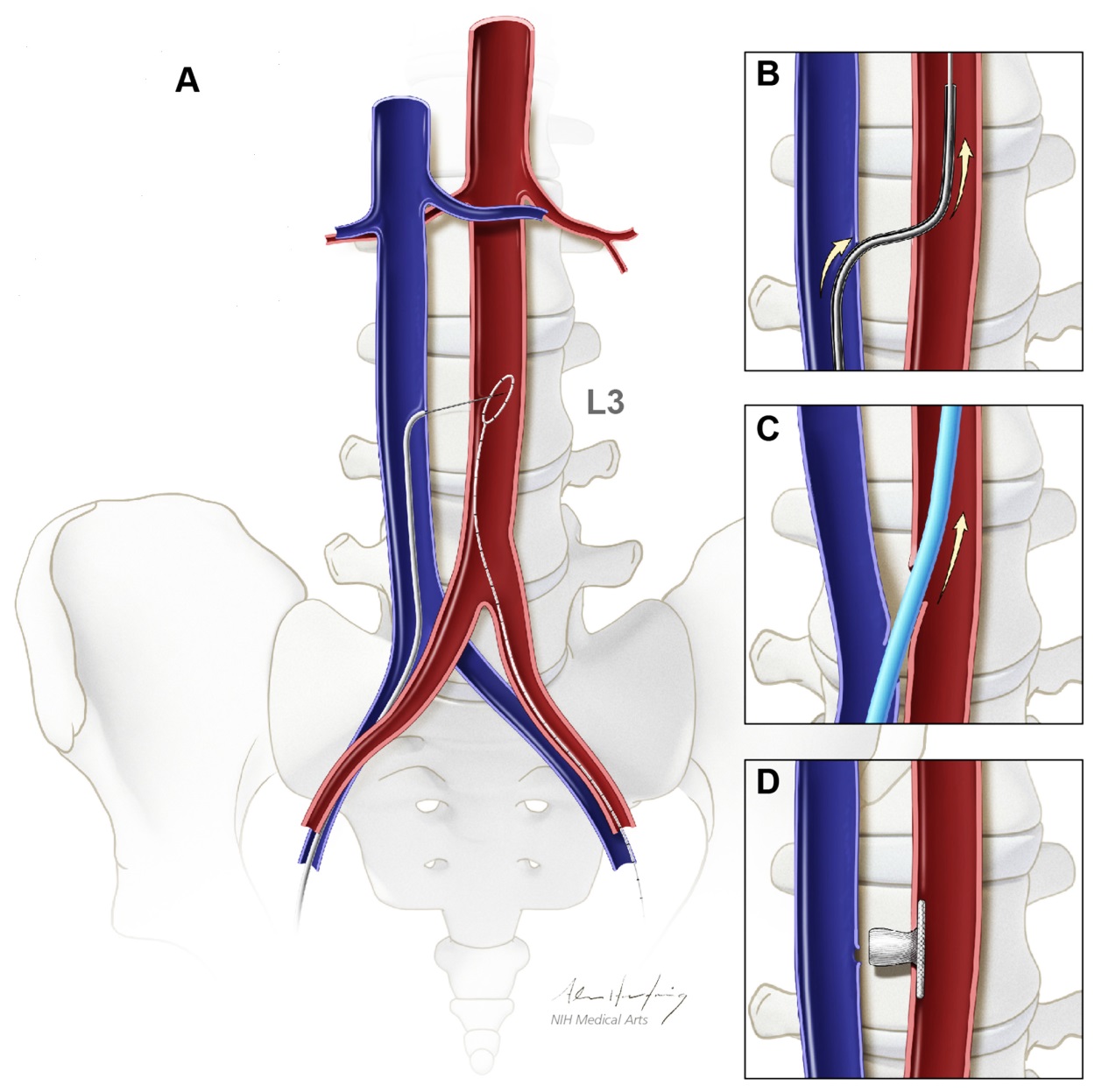 Transcaval access obtained over an electrified guidewire

Microcatheter delivered to exchange for a stiff guidewire

Transcathter heart valve introducer sheath is advanced

Aorto-caval access site is closed with nitinol cardiac occluder
Greenbaum et al., J Am Coll Cardiol 2017;69:511
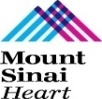 Issues Related To The Case
Structural Valve Deterioration post 	TAVR vs SAVR
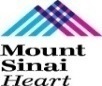 Definitions of Structural Valve Degeneration
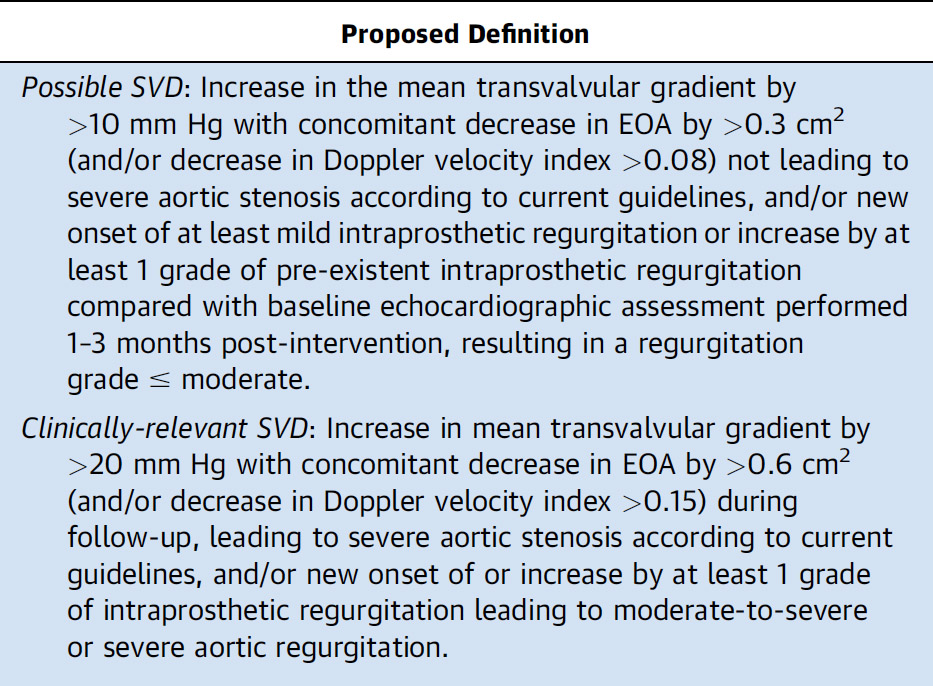 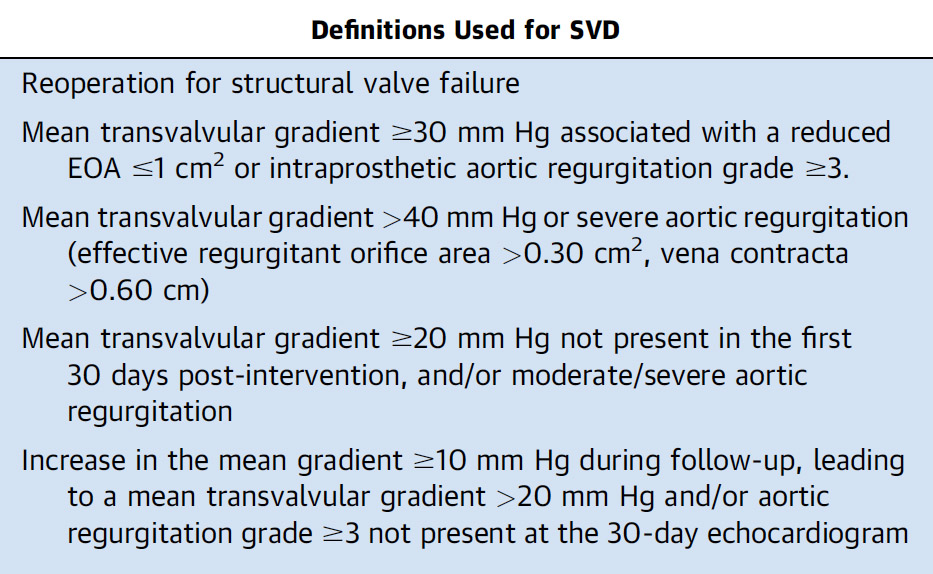 Rodriguez-Gabella et al., J Am Coll Cardiol 2017;70:1013
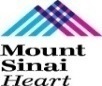 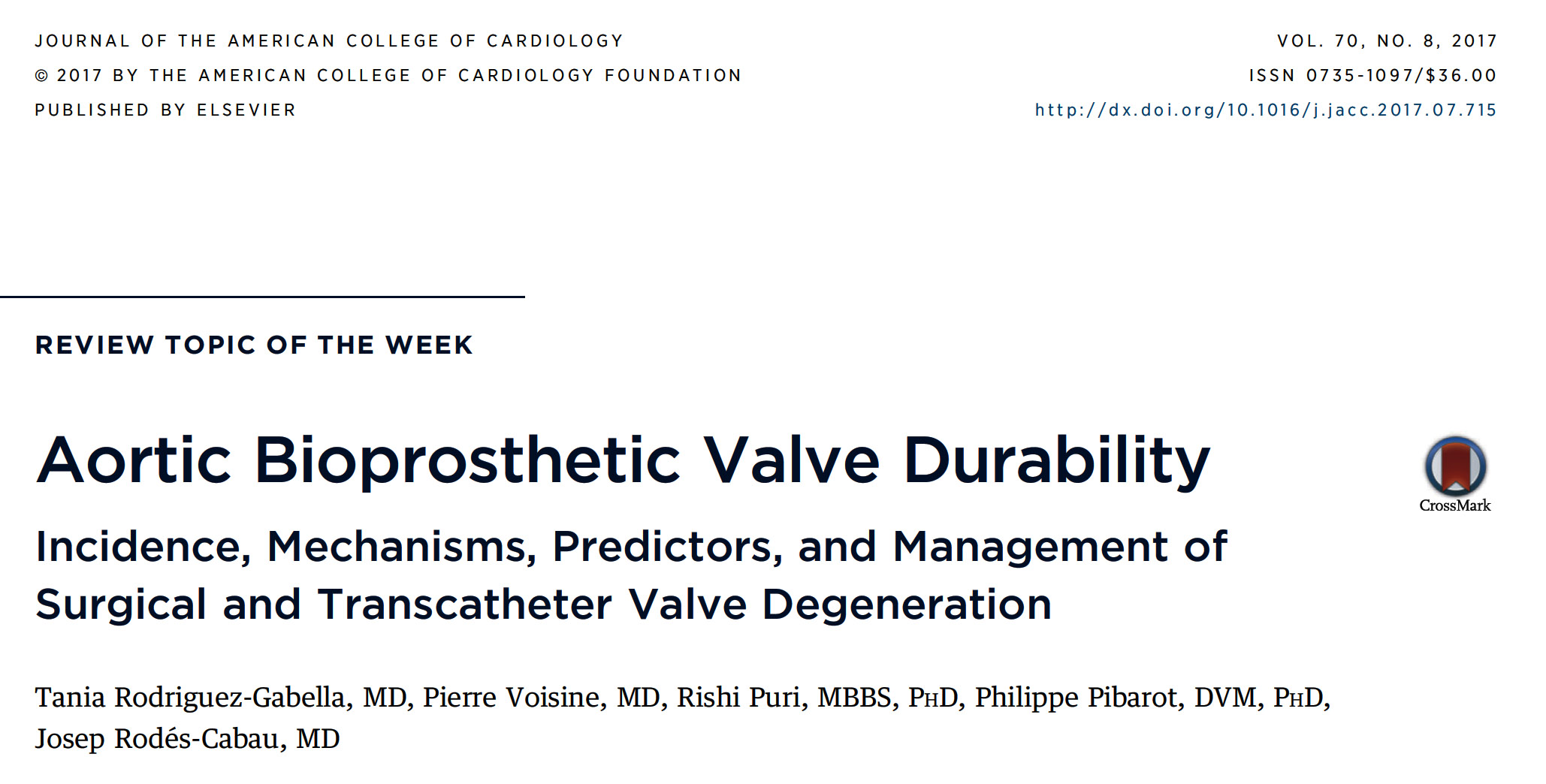 General Classification of Bioprosthetic Valves
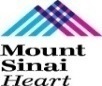 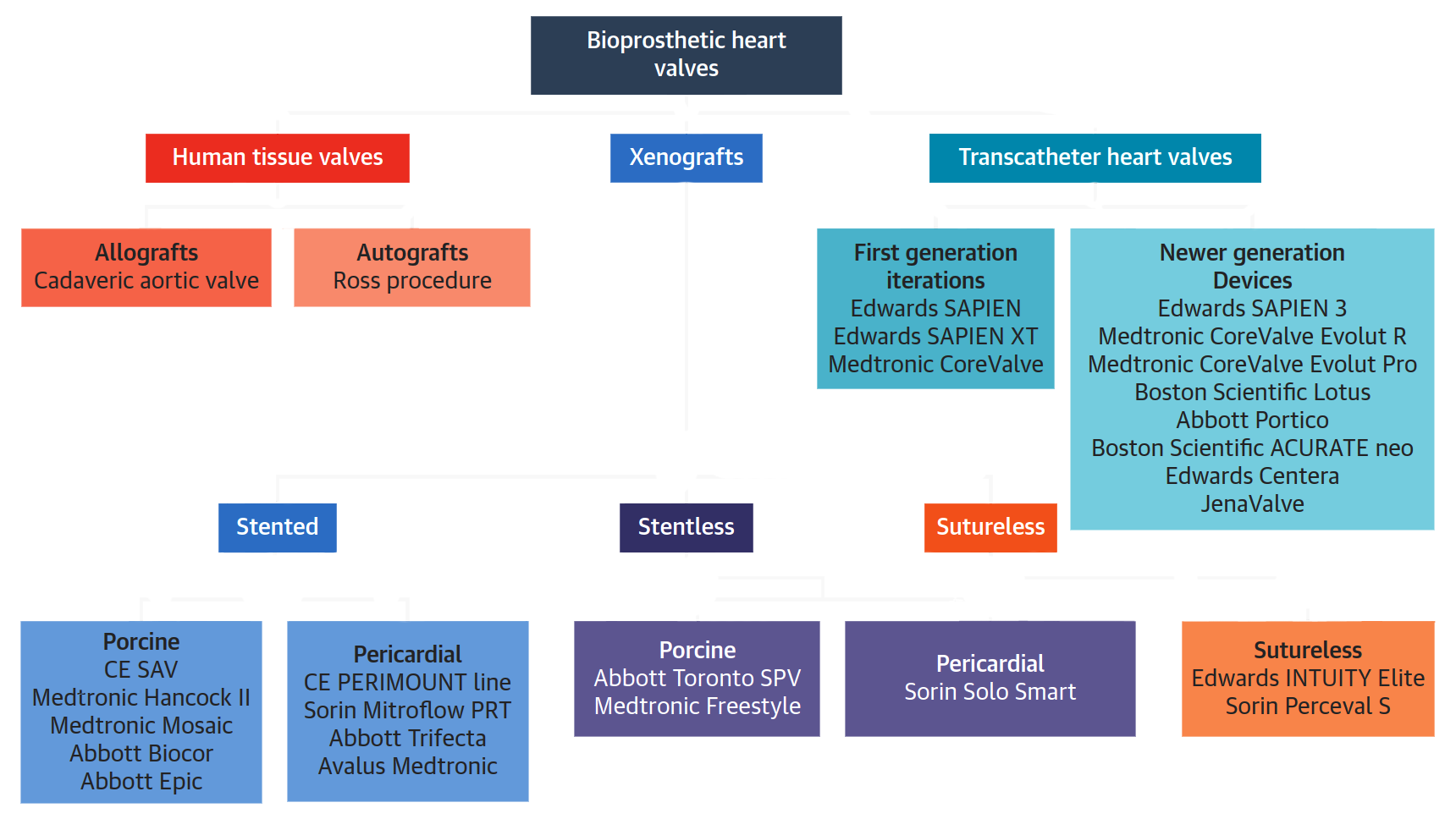 Rodriguez-Gabella et al., J Am Coll Cardiol 2017;70:1013
Various Types of Surgical and Transcatheter
 Heart Valves
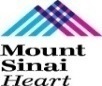 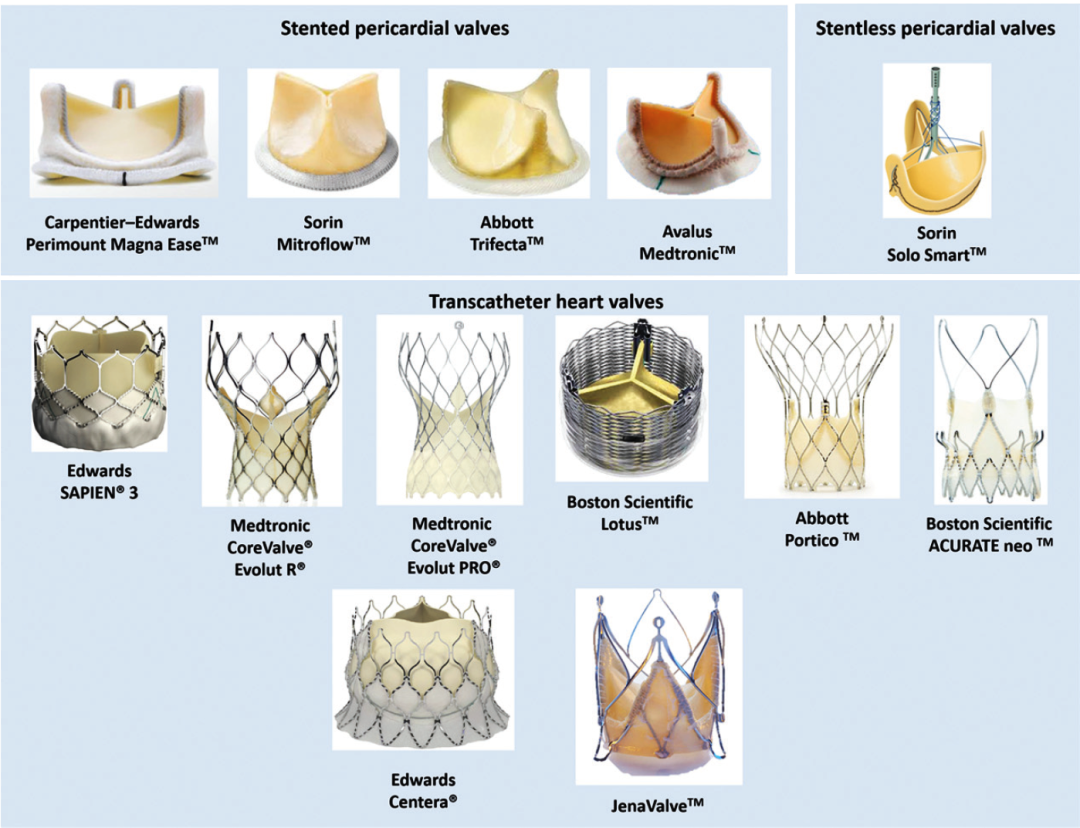 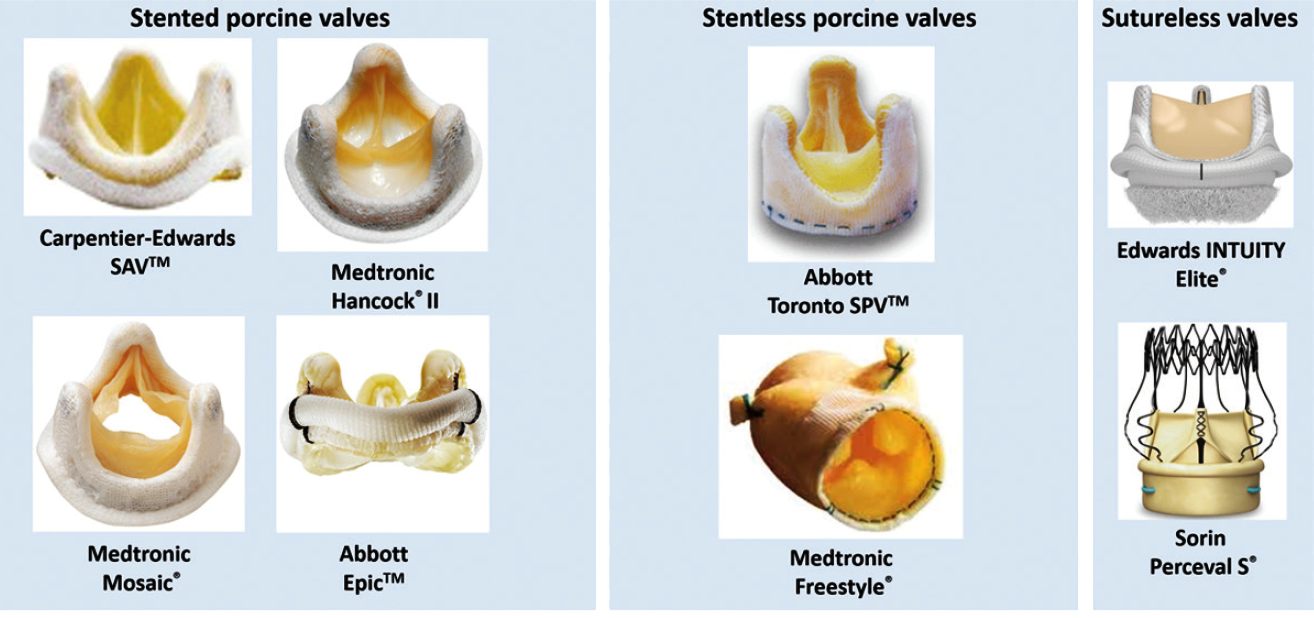 Rodriguez-Gabella et al., J Am Coll Cardiol 2017;70:1013
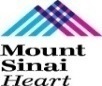 Examples of Bioprosthetic Degeneration
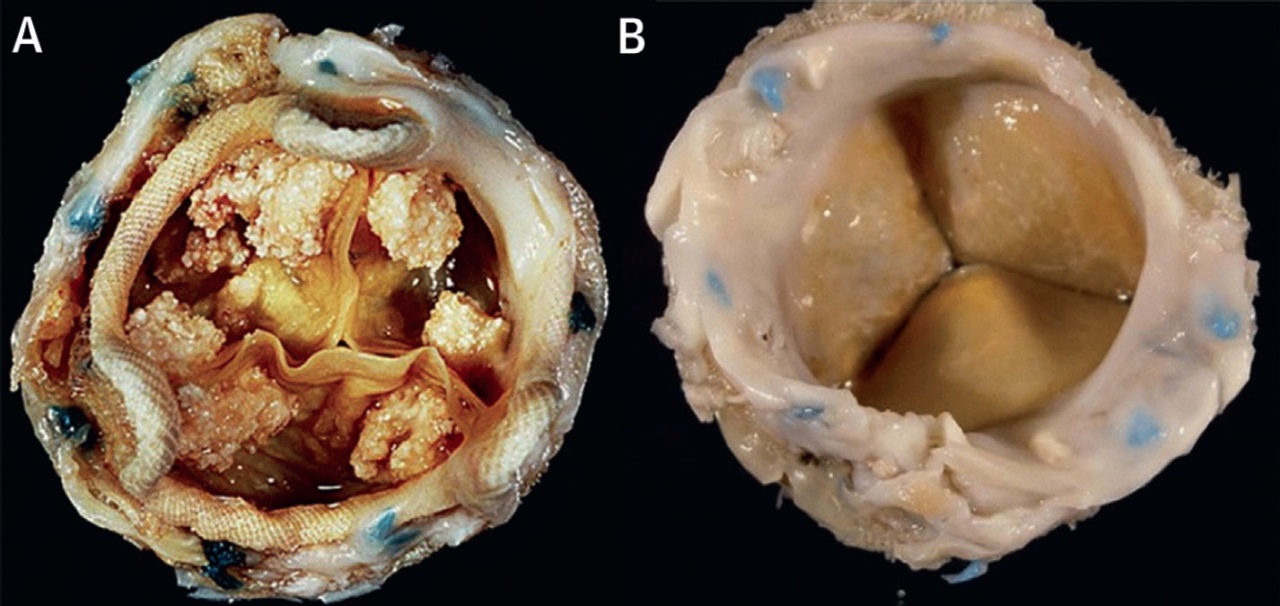 Bioprosthetic porcine valve. Bulky calcifications nodules on the leaflets surface leading to severe AS.

Bioprosthetic pericardial valve. Excessive pannus overgrowth, with a fibrotic reaction encasing the sewing ring sutures.
Rodriguez-Gabella et al., J Am Coll Cardiol 2017;70:1013
Studies on Surgical Bioprosthesis Durability
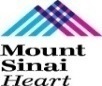 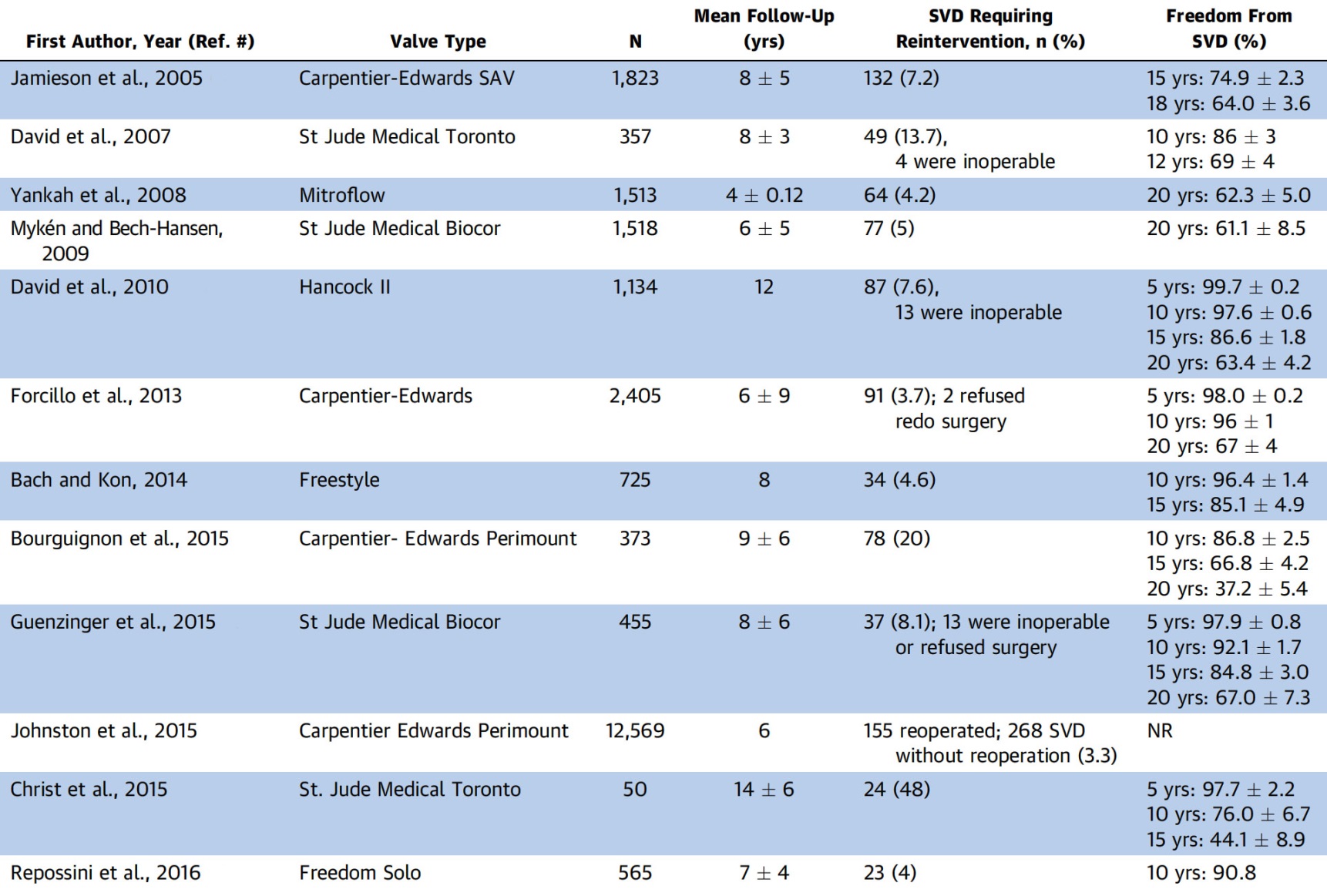 Rodriguez-Gabella et al., J Am Coll Cardiol 2017;70:1013
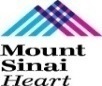 Studies on Transcatheter Aortic Valve Durability
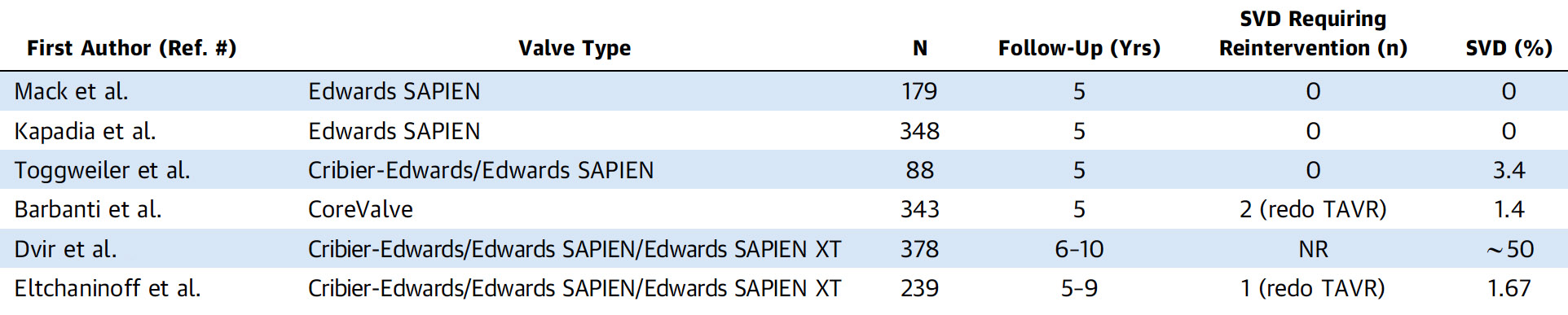 Rodriguez-Gabella et al., J Am Coll Cardiol 2017;70:1013
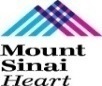 PARTNER 5-Yr Echocardiographic Prosthetic Performance
Aortic Valve Area
Mean Transvalvular Gradient
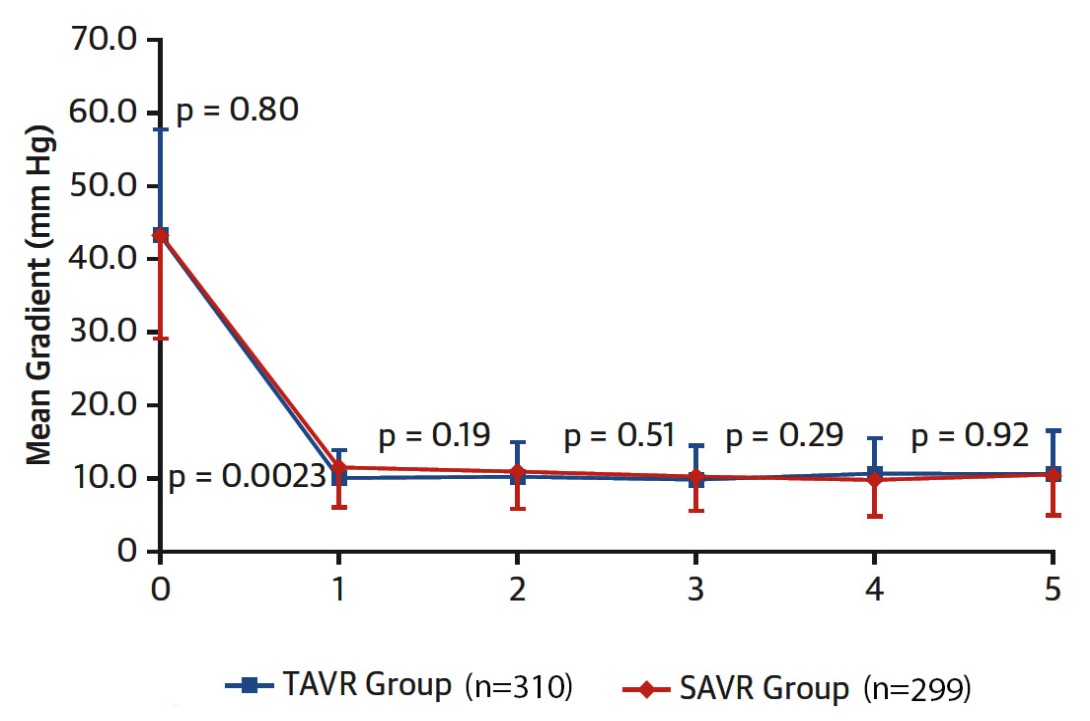 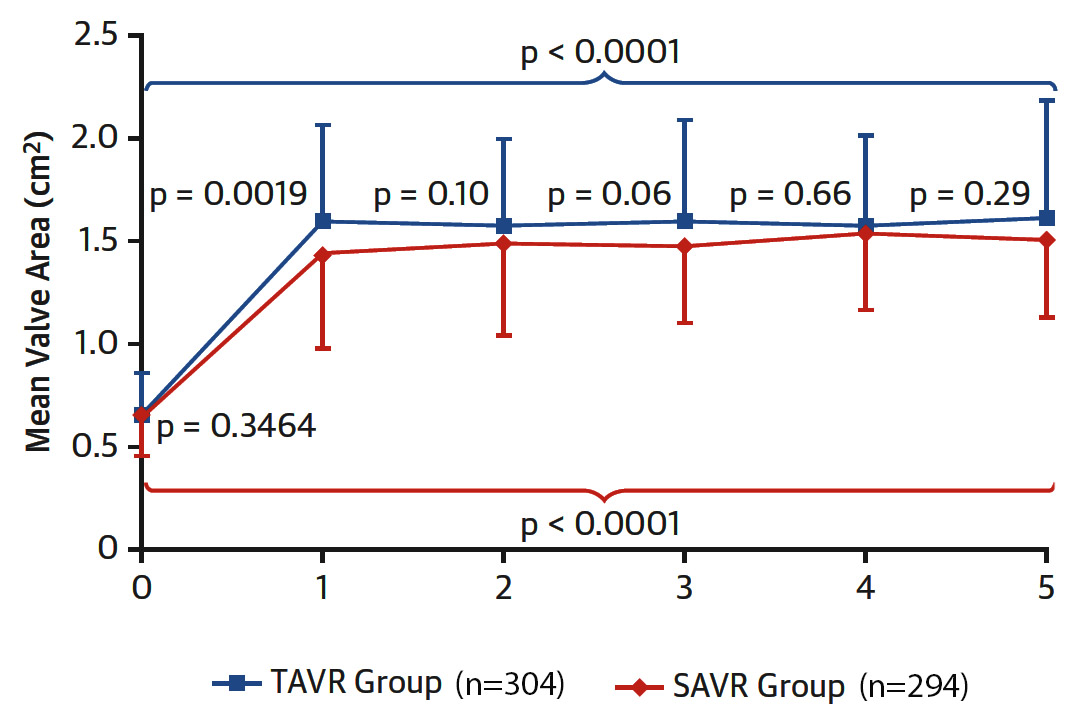 Rodriguez-Gabella et al., J Am Coll Cardiol 2017;70:1013
CoreValve 5-Yr Follow-Up
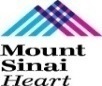 Echo evaluation of the CoreValve system performance
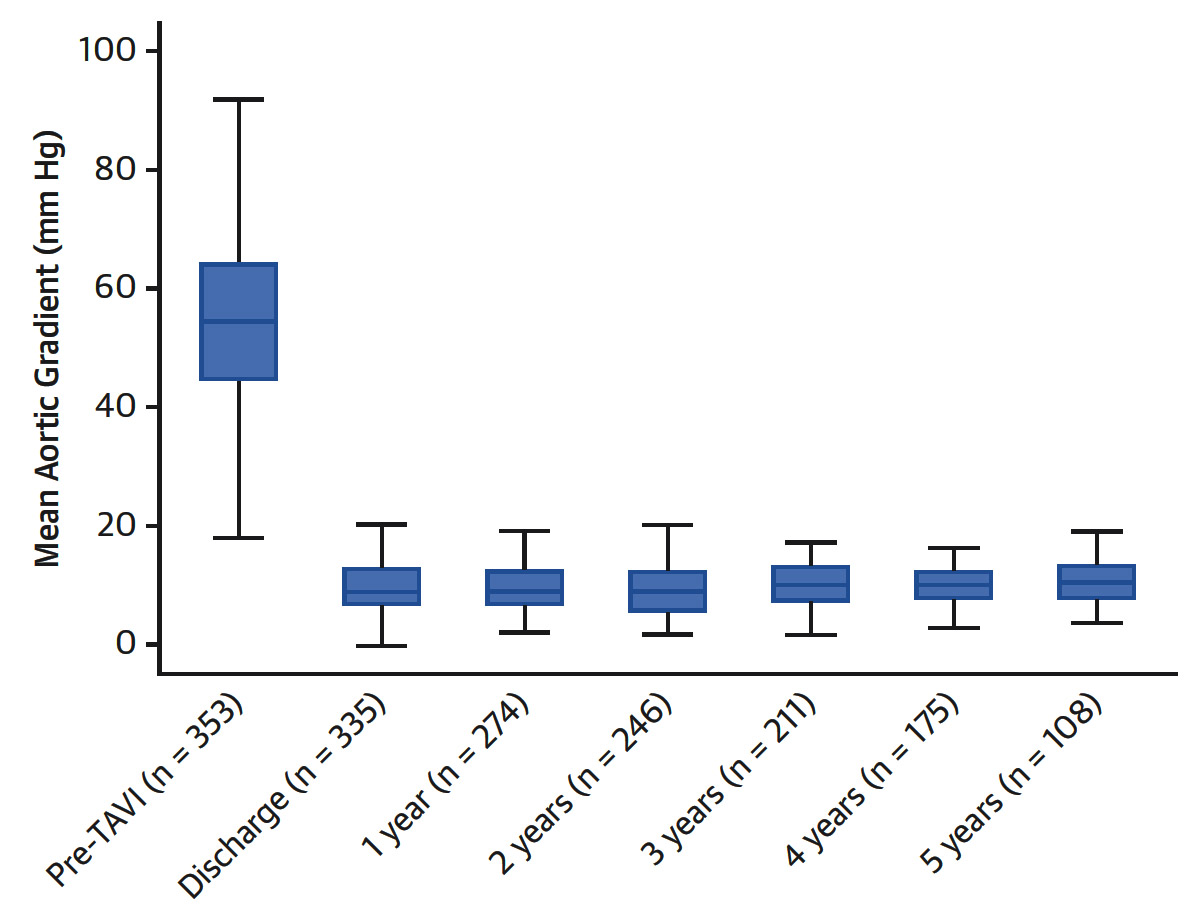 Rodriguez-Gabella et al., J Am Coll Cardiol 2017;70:1013
Predictors of Structural Valve Degeneration (Aortic Bioprosthesis)
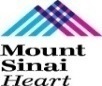 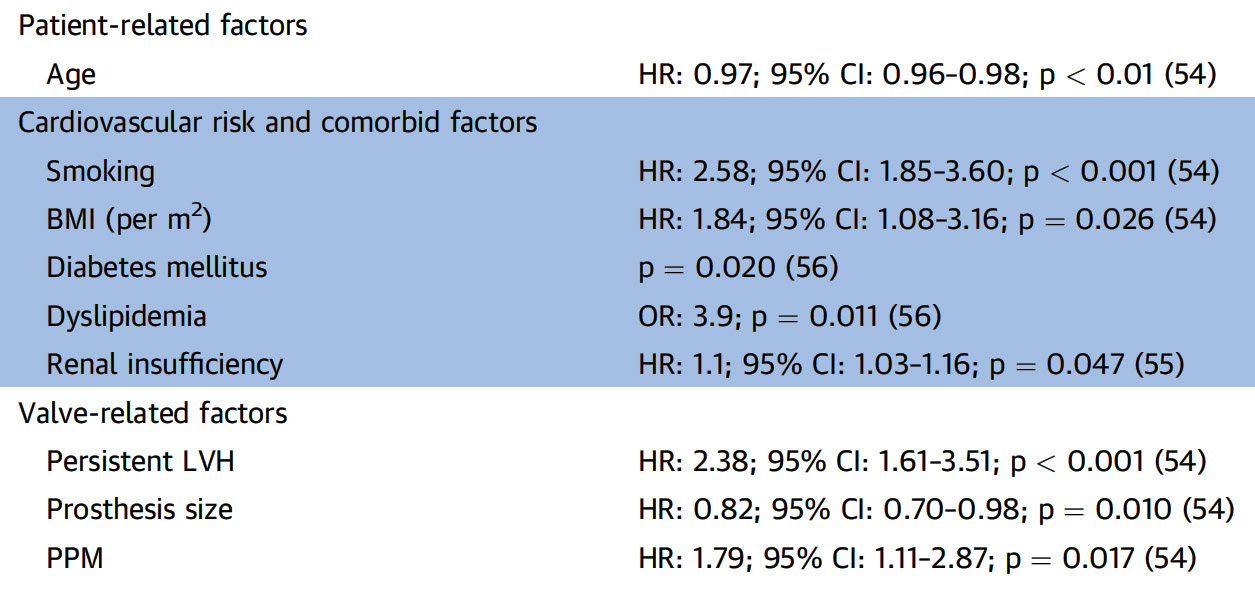 Rodriguez-Gabella et al., J Am Coll Cardiol 2017;70:1013
Studies in ViV TAVR Procedures
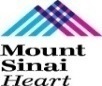 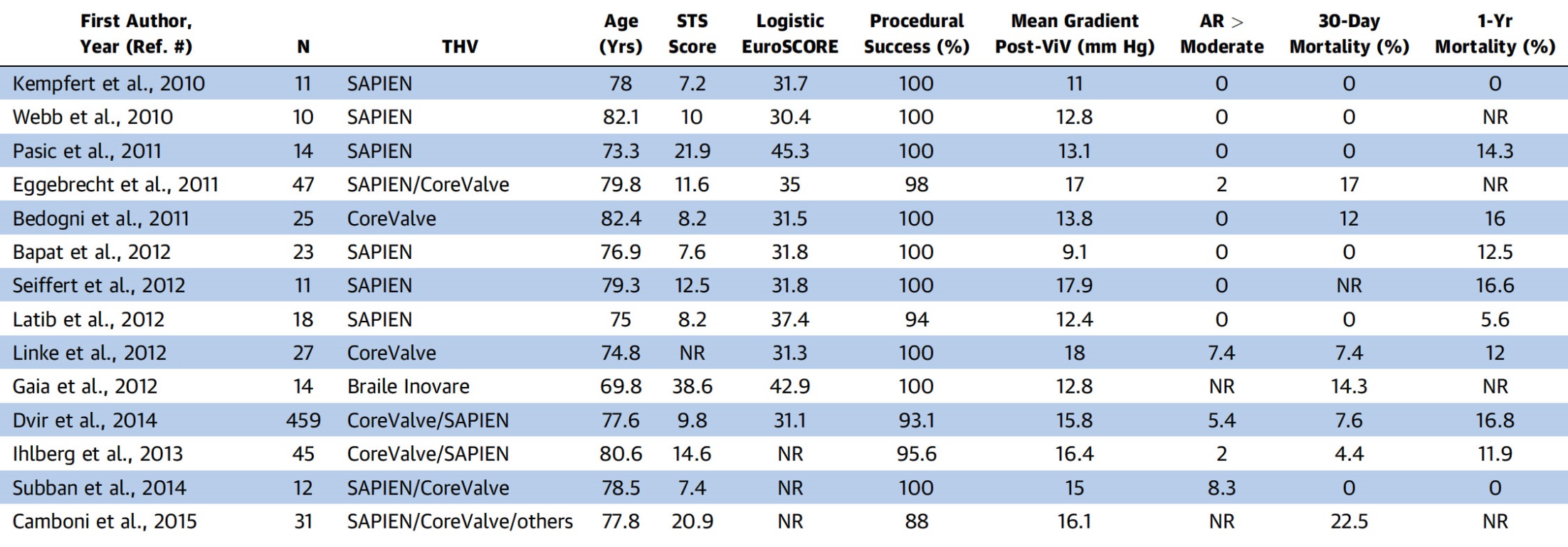 Rodriguez-Gabella et al., J Am Coll Cardiol 2017;70:1013
Main Complications Associated with Aortic ViV Procedures and Conventional TAVR
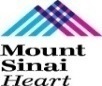 Rodriguez-Gabella et al., J Am Coll Cardiol 2017;70:1013
Valve-in-Valve Procedures: 1-Yr Follow-Up Mortality Rates
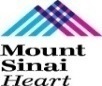 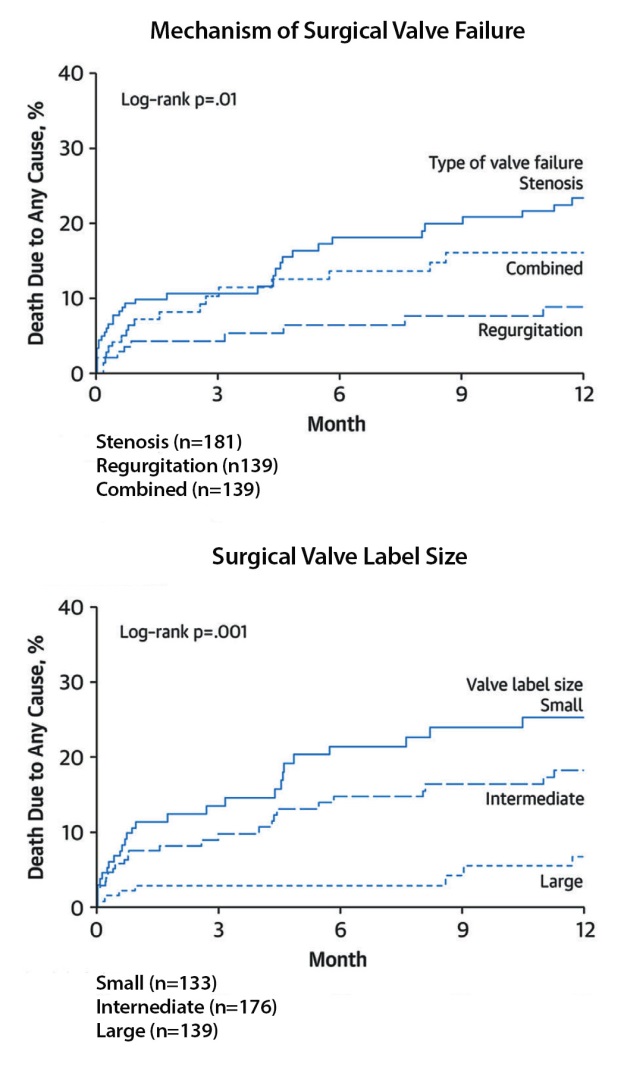 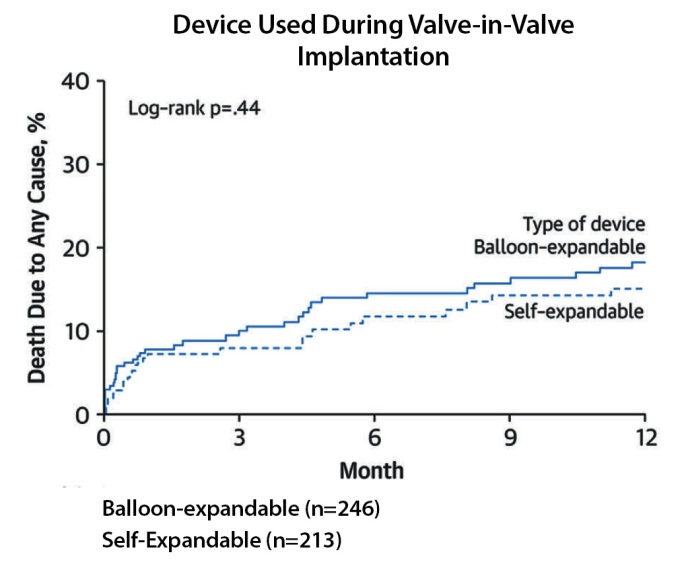 Rodriguez-Gabella et al., J Am Coll Cardiol 2017;70:1013
Structural Valve Degeneration Following Surgical
 or Transcatheter Aortic Bio-prosthesis Implantation
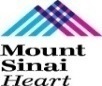 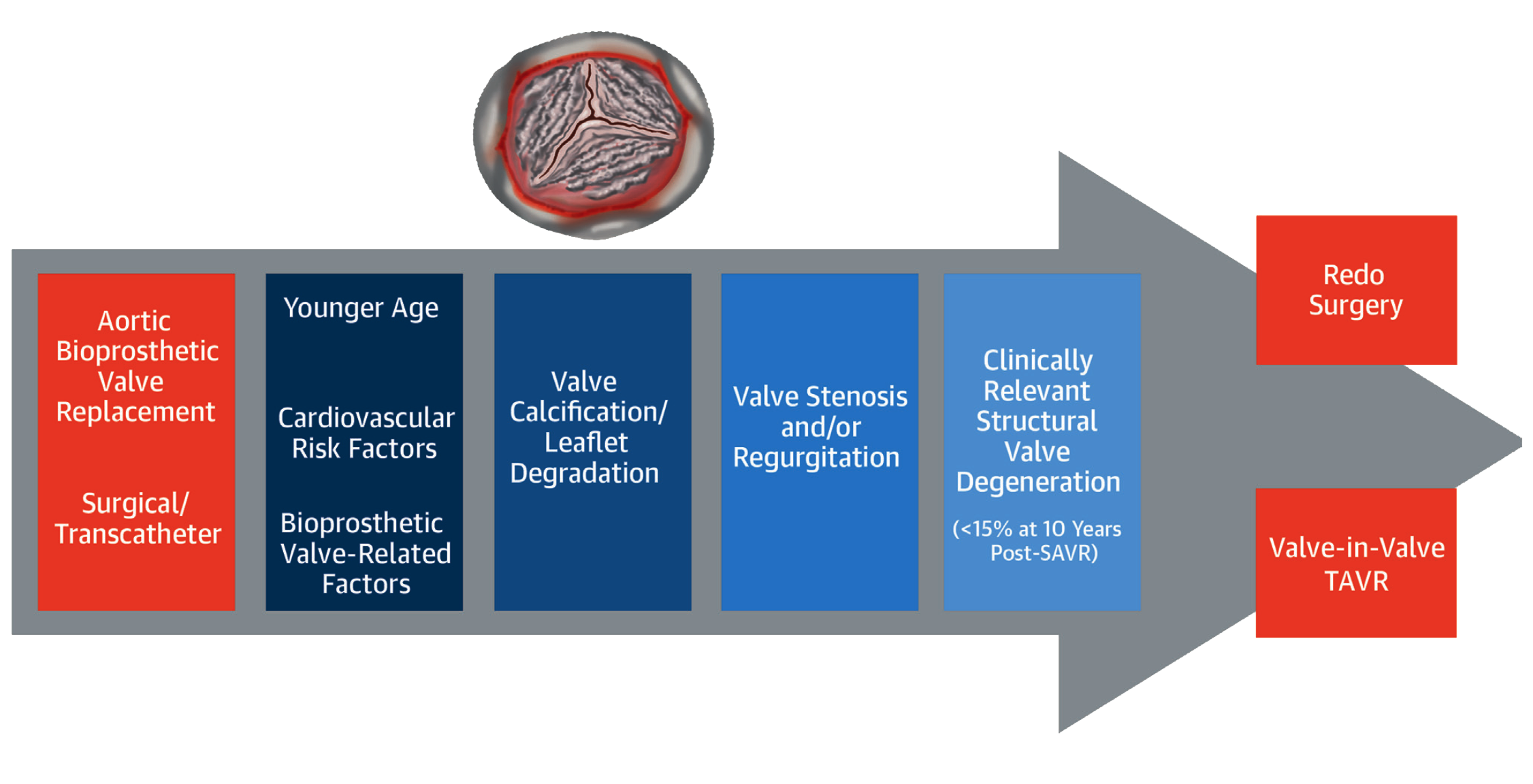 Rodriguez-Gabella et al., J Am Coll Cardiol 2017;70:1013
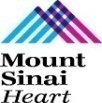 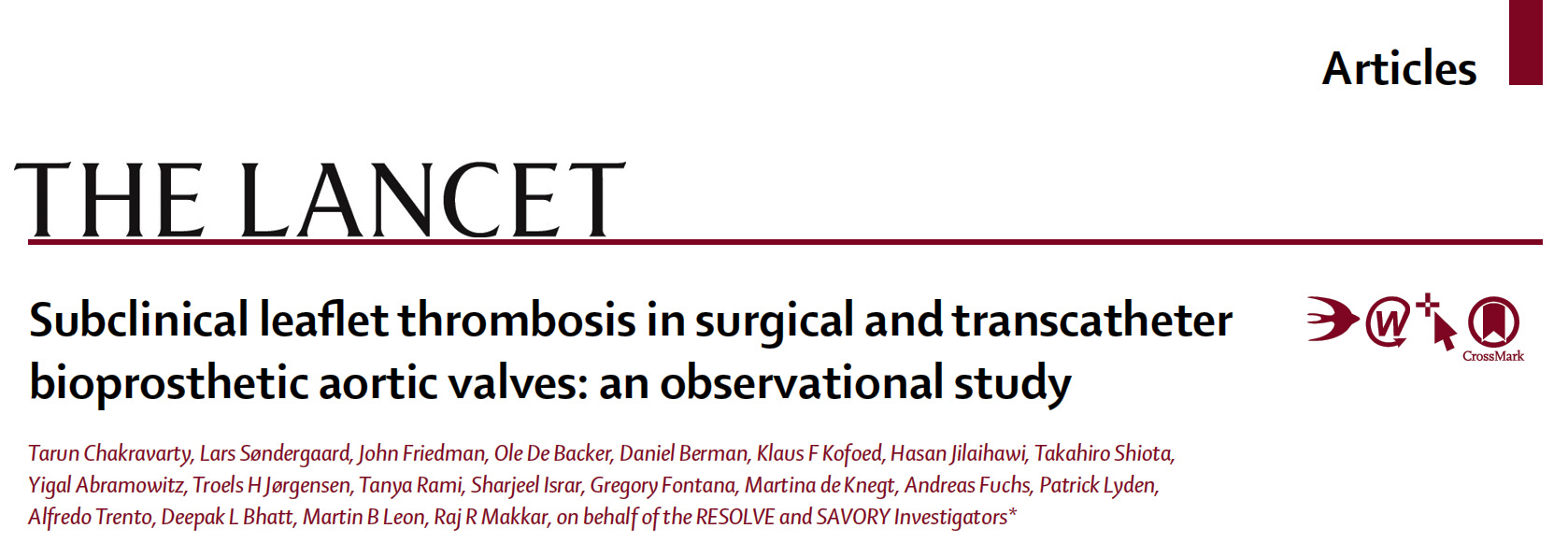 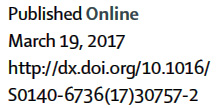 RESOLVE and SAVORY Registries:
Study Design and Effect of Anticoagulation on Reduced Leaflet Motion
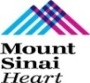 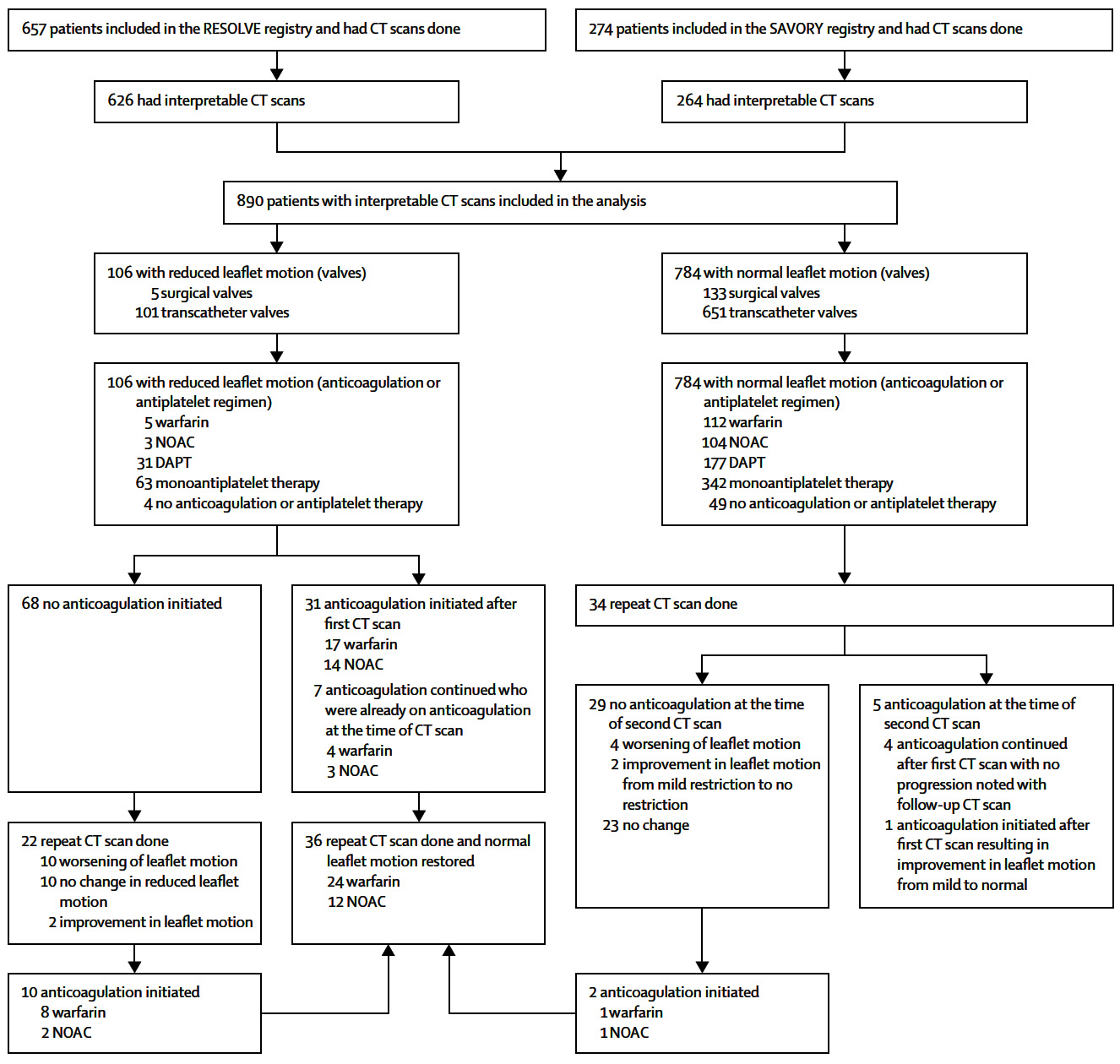 Chakravarty et al., Lancet 2017;389:2383
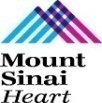 Subclinical Leaflet Thrombosis
 in Surgical and Transcatheter Bioprosthetic Aortic Valves 
Results from RESOLVE and SAVORY Registries
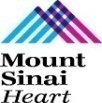 RESOLVE and SAVORY Registries:
Valve Types and Timing to CT
890 patients with interpretable CTs
Median time from AVR to CT 
83 days (IQR 32-281 days)
138 surgical valves
Median time from SAVR to CT
162 days (IQR 79-417 days)
752 transcatheter valves Median time from TAVR to CT 58 days (IQR 32-236 days)
Time from TAVR to CT vs. SAVR to CT:  p=<0.0001
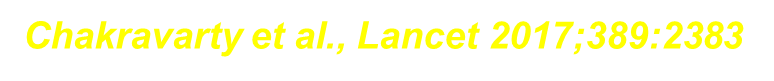 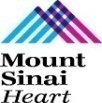 RESOLVE and SAVORY Registries:
Prevalence of Reduced Leaflet Motion
Transcatheter vs. Surgical Bioprosthetic Aortic Valves: p=0.001
Reduced leaflet motion was present in 106 patients (N=890)
11.9%
Surgical valves 
(N=138)
3.6%
Transcatheter valves (N=752)
13.4%
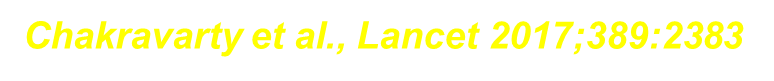 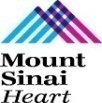 RESOLVE and SAVORY Registries:
Presence of 50% Restriction of Leaflet Motion in Reduced Leaflet Motion
Normal Leaflet Motion
Reduced Leaflet Motion
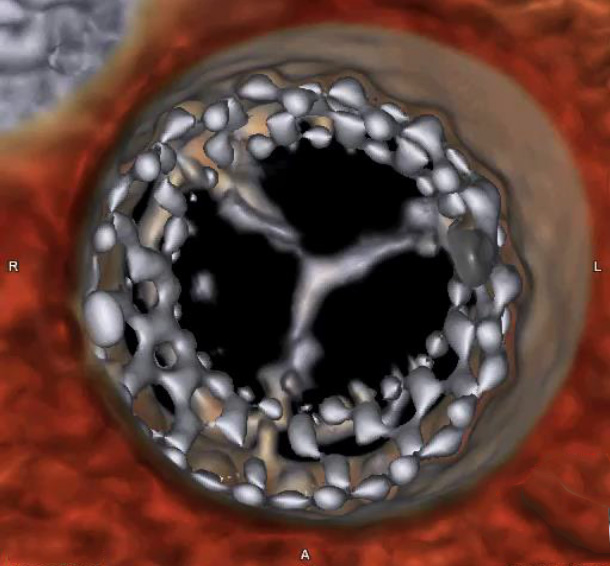 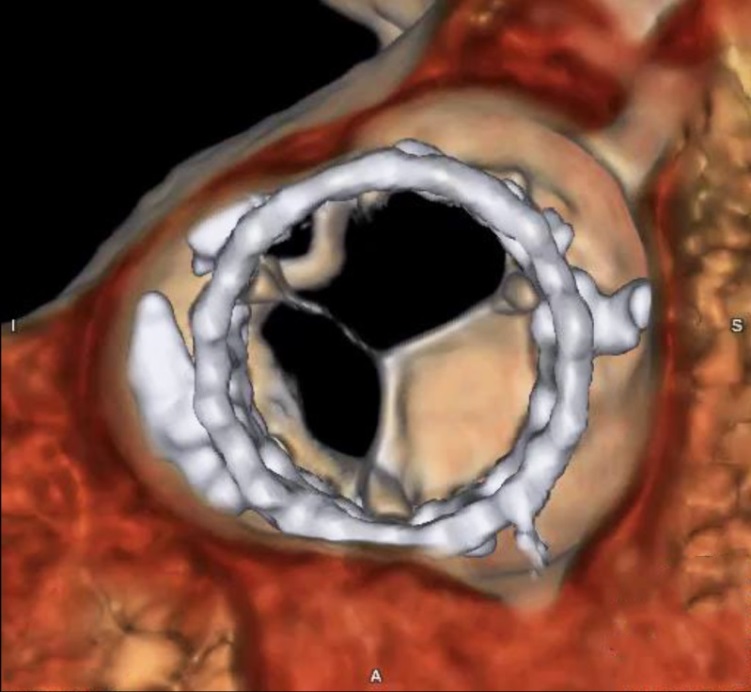 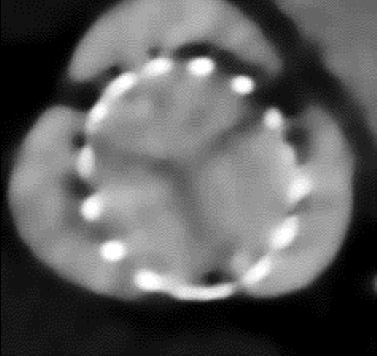 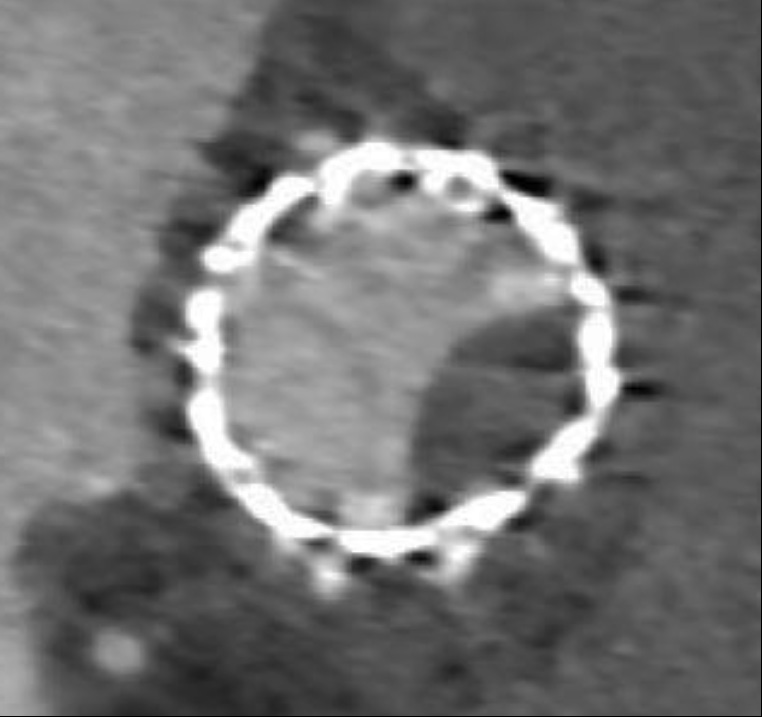 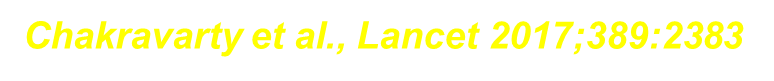 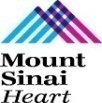 RESOLVE and SAVORY Registries:
Hypoattenuating Opacities and Reduced Leaflet Motion in Multiple Bioprosthetic Valve Types
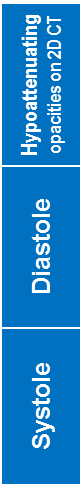 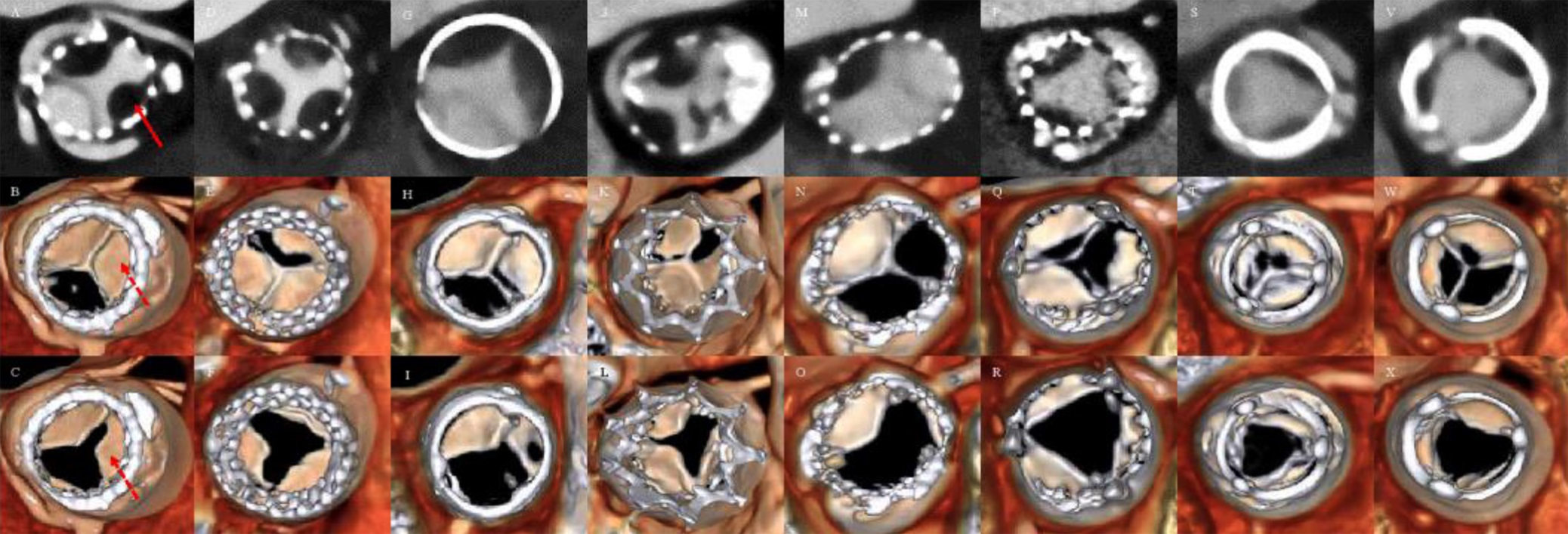 Hypoattenuating opacities (solid arrow)
Reduced leaflet motion (dashed arrows)
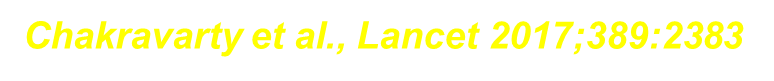 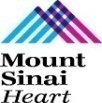 RESOLVE and SAVORY Registries:
Severity of Reduced Leaflet Motion
Surgical vs. Transcatheter Valves
Leaflet Thickness
Leaflet Motion Restriction
p=0.0004
Leaflet thickness (mm)
Leaflet motion restriction (%)
p=0.0004
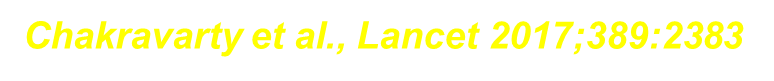 RESOLVE and SAVORY Registries:
Anticoagualtion and Reduced Leaflet Motion
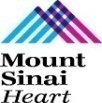 Anticoagulation vs. No Anticoagulation
Prevalence of Reduced Leaflet motion (%)
Anticoagulation vs. No anticoagulation:  p=<0.0001
NOACs vs. no anticoagulation:   p=0.0002
Warfarin vs. no anticoagulation:  p=0.001
NOACs vs. warfarin:  p=0.72
5/117
98/666
8/224
3/107
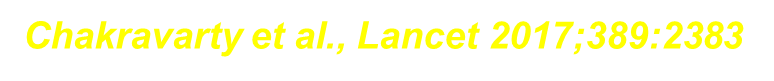 RESOLVE and SAVORY Registries:
Anticoagualtion and Reduced Leaflet Motion
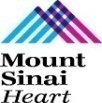 Anticoagulation vs. Antiplatelet Therapy
Prevalence of Reduced Leaflet motion (%)
Anticoagulation vs. DAPT: p=<0.0001
Anticoagulation vs. Monoantiplatelet therapy: p=<0.0001
8/224
3/107
5/117
31/108
63/405
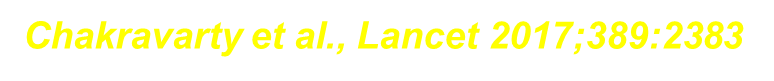 RESOLVE and SAVORY Registries:
Multivariate Predictors of Reduced Leaflet Motion
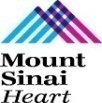 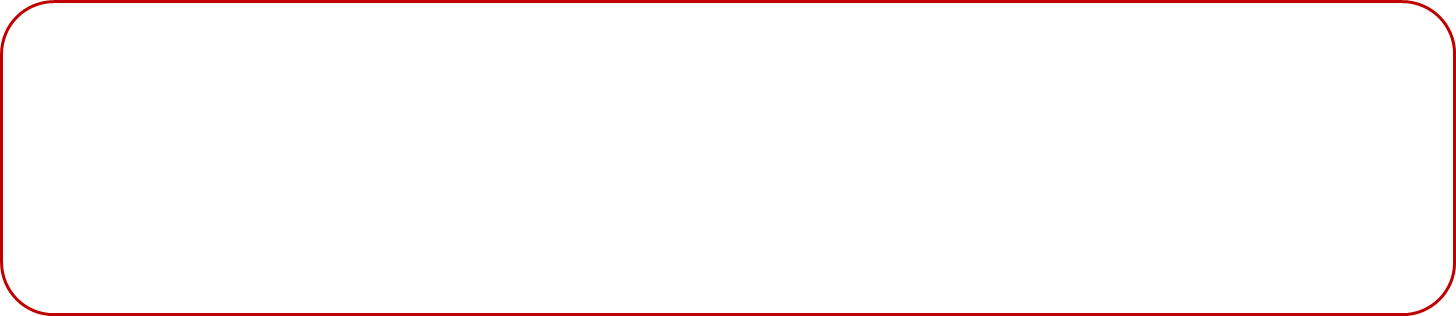 All variables with a p-value <0.20 in univariate model were entered into the multivariate analysis.  Time from AVR to CT was forced into the model; despite p-value >0.20 in univariate analysis
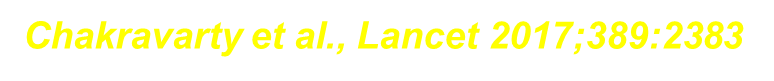 RESOLVE and SAVORY Registries:
Impact of Initiation of Anticoagulation on Reduced Leaflet Motion
Resolution in 36 out of 36 patients treated with anticoagulation (NOACs n=12; warfarin  n=24)

Persistence/progression in 20 out of 22 patients not treated with anticoagulation p=<0.0001
Prevalence of Reduced Leaflet motion (%)
36/36
20/22
2/22
0/36
Resolution
Resolution
No change or progression
No change or progression
Anticoagulation initiated
No anticoagulation initiated
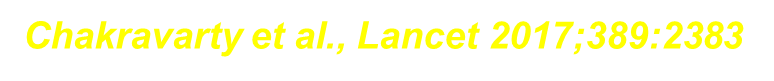 RESOLVE and SAVORY Registries:
Effect of Anticoagulation vs. DAPT on Hypoattenuation Opacities and Reduced Leaflet Motion
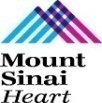 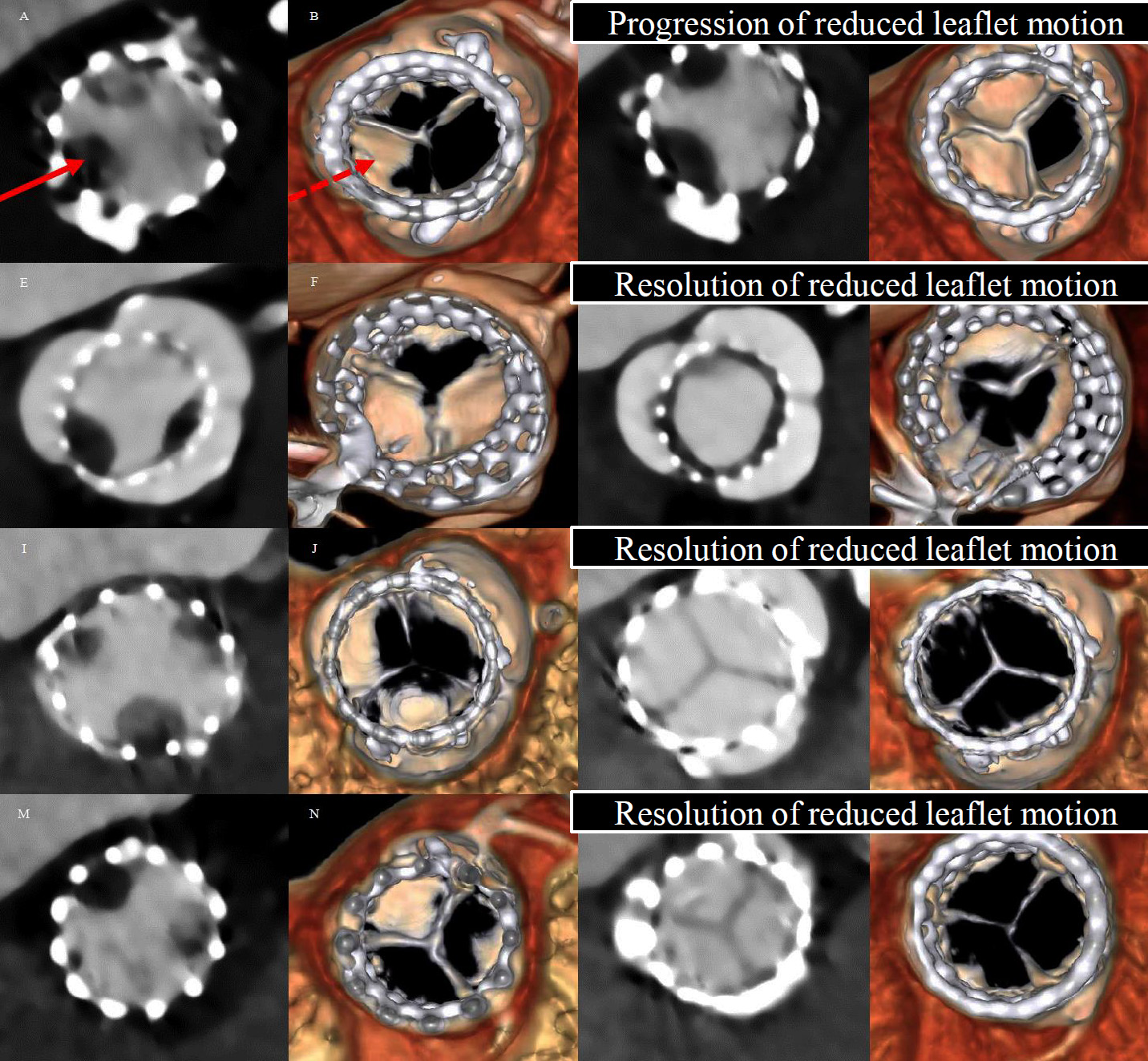 Solid arrow – Hypoattenuating opacities
Dashed arrow – Reduced leaflet motion
RESOLVE and SAVORY Registries:
Recurrence of Reduced Leaflet Motion Following Discontinuation of Anticoagulation
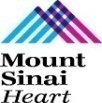 6 mos following discontinuation of Xarelto 
Reduced leaflet motion
Baseline 
Reduced leaflet motion
s/p Xarelto 10 mg x3 mos
Normal leaflet motion
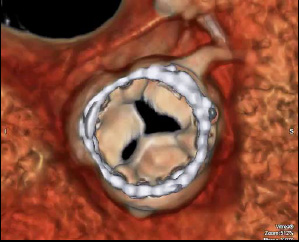 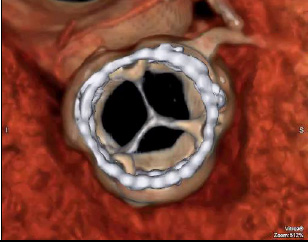 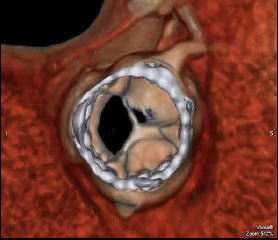 Reduced leaflet motion recurred in 4 out of 8 patients in whom anticoagulation was discontinued
Mean time from discontinuation of anticoagulation to recurrence of reduced leaflet motion was 164 ± 109 days
RESOLVE and SAVORY Registries:
Trends in Aortic Valve Mean Gradient
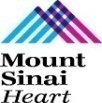 Mean gradient
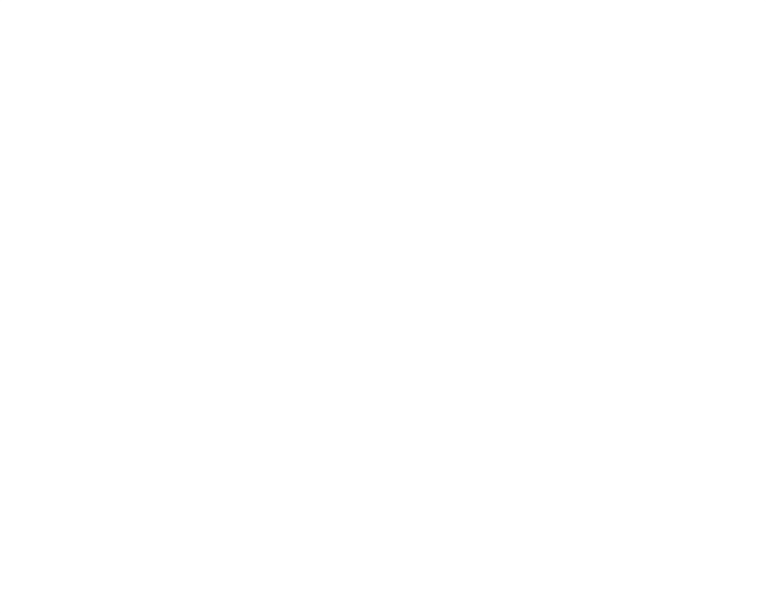 Increased mean gradient at the time of CT in patients with reduced leaflet motion

13.8 ± 10.0 mmHg vs. 
10.4 ± 6.3 mmHg p=0.0004
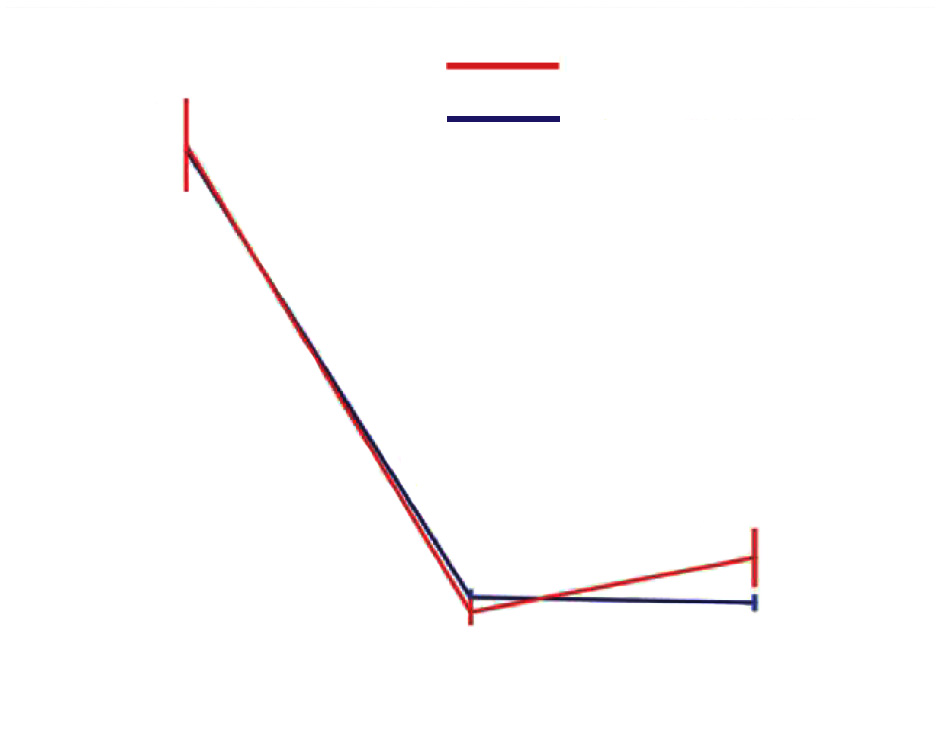 P=0.83
Reduced leaflet motion
Normal leaflet motion
P=0.0004
P=0.021
Baseline         Pre-discharge     At the time of CT
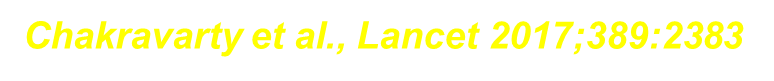 RESOLVE and SAVORY Registries:
Echocardiographic Characteristics
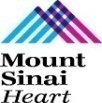 Increased Gradients in Patients with Reduced Leaflet Motion
p=0.0002
p=<0.0001
p=<0.0001
Prevalence (%)
12/88
7/632
40/714
15/96
9/632
13/88
Normal      Reduced 
            leaflet motion
Normal      Reduced 
            leaflet motion
Normal      Reduced 
            leaflet motion
Mean Ao gradient > 20 mmHg and 
Increase in gradients >10 mmHg
Mean aortic gradient
>20 mmHg
Increase in gradients
>10 mmHg
Chakravarty et al., Lancet 2017;389:2383
RESOLVE and SAVORY Registries:
Clinical Outcomes
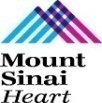 All Clinical Events Post-TAVR/SAVR Included
Normal leaflet motion (n=784)
Reduces leaflet motion (n=106)
p=0.0005
p=0.10
p=0.94
%
p=0.56
Chakravarty et al., Lancet 2017;389:2383
Subclinical Leaflet Thrombosis:
Clinical Implications
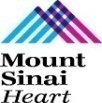 The imaging findings in our analysis question the current standard of care (dual antiplatelet therapy post-TAVR); thus DAPT can be considered dispensable in the appropriate clinical setting. Our findings raise the issue if anticoagulation is more appropriate in certain patients.

Our data call for clinical trials of routine CT imaging and anticoagulation as TAVR moves into lower risk patients and for the first time provide evidence on the efficacy of NOACs on bio-prosthetic aortic valve thrombosis.

In the appropriate clinical setting such as TIAs, stroke, new onset heart failure; or even small increase in gradients post-procedure should lead to vigilance and CT imaging.

The reduced leaflet motion observed on CT secondary to leaflet thrombosis and increase in gradients may provide insights into a preventable mechanism of structural valve deterioration in some patients.
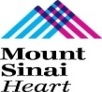 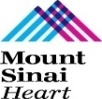 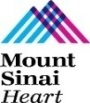 Take Home Message:Structural Valve Deterioration/Degenerationpost TAVR/SAVR
Structural valve deterioration/degeneration (SVD) occurs with time after both surgical and trans-catheter aortic bio-prosthetic valves; similar incidence at 5 year of RCT of TAVR vs SAVR by echo and clinical f/u.
Subclinical leaflet thrombosis, likely a precursor to future SVD, occurs more commonly after trans-catheter vs surgical bio-prosthesis and is associated with higher CVA/TIA rates without any impact on death or MI. OAC involving both warfarin or NOACs during TAVR procedure is associated with lower leaflet thrombosis and once started can result in resolution of restricted leaflet motions in the majority of cases.
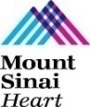 Question # 1
Following are the true components of structural valve deterioration:  

  Trans-aortic gradient of >20 mmHg at f/u not present at 30 days

  > 3+ Aortic/Paravalvular regurgitation 

  Reoperation for structural valve failure

  Mean transvalvular gradient >40 mmHg or severe AI at anytime after valve replacement

 All of the above
Correct answer: E
Question # 2
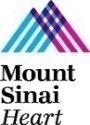 Following are the true statements regarding subclinical leaflet thrombosis after TAVR or SAVR except: 


 It occurs less commonly after TAVR vs SAVR

 It may be associated with higher trans-aortic gradient

 It may be associated with higher CVA or TIA

 It is associated with similar death and MI at f/u
Correct answer: A
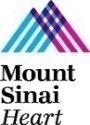 Question # 3
Following are the true statements regarding subclinical leaflet thrombosis except:

A. NOACs are as effective as warfarin in reducing leaflet thrombosis 

B. It is more frequent amongst pts receiving DAPT vs OAC

C. It can resolve in almost all cases after starting OAC

D. It can recur after discontinuation of OAC
Correct answer: B